Neurotransmitters (NT)
1. Synthesized in a neuron
2. Stored in vesicles in the presynaptic terminal & released with a specific effect on target postsynaptic cell via receptors 
3. Exogenous administration (e.g. injecting into body/brain, applying to neuron) causes the same effect as natural release from neuron
4. A specific mechanism exists to remove it from the synapse
5. Each neuron makes only one or a few neurotransmitters
6. Neurons or target cells can have multiple receptors, making them sensitive to multiple NTs.
7. Drugs can act on receptors or affect synthesis/removal of the neurotransmitter
agonist: drug has same or bigger effect on receptor as endogenous NT
antagonist: drug blocks the effects of NT
Examples: Acetylcholine, Glutamate, GABA, Catecholamines, Neuropeptides
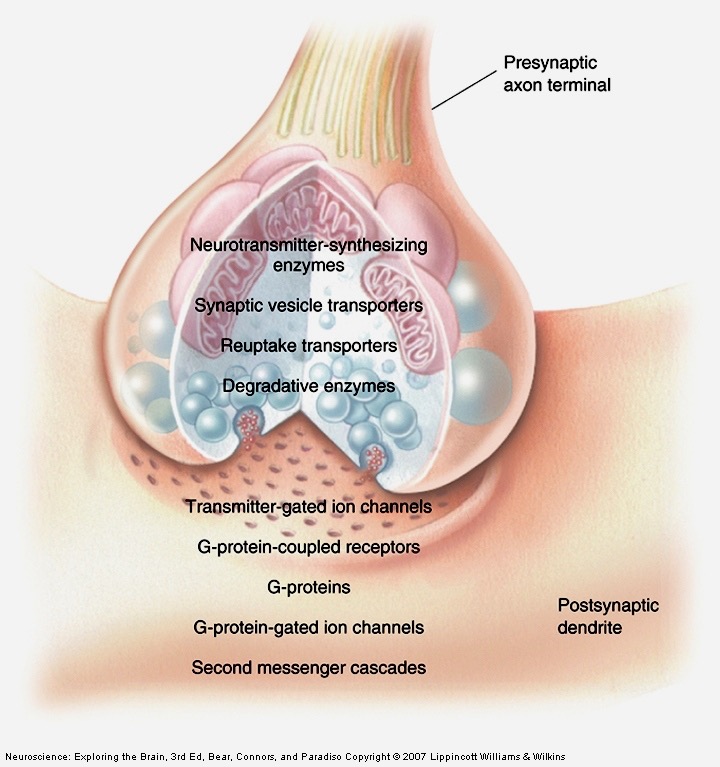 Acetylcholine - the first NT
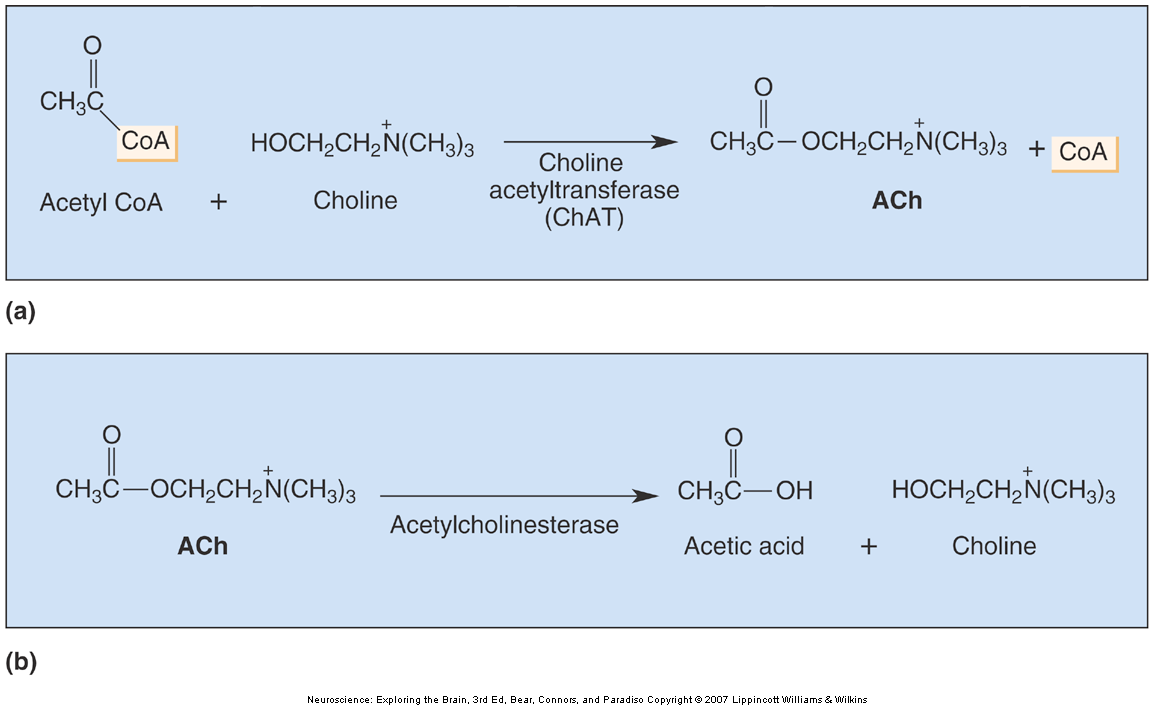 Synthesis
Degradation
Otto Loewi and Vagusstoff
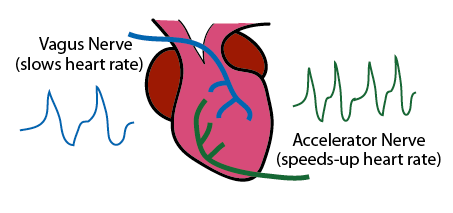 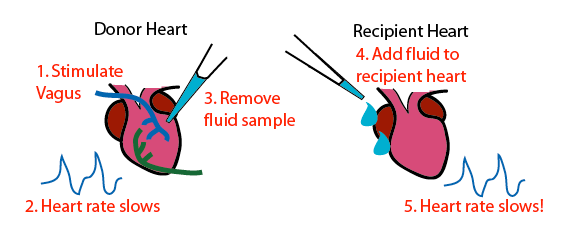 Cholinergic Synapse
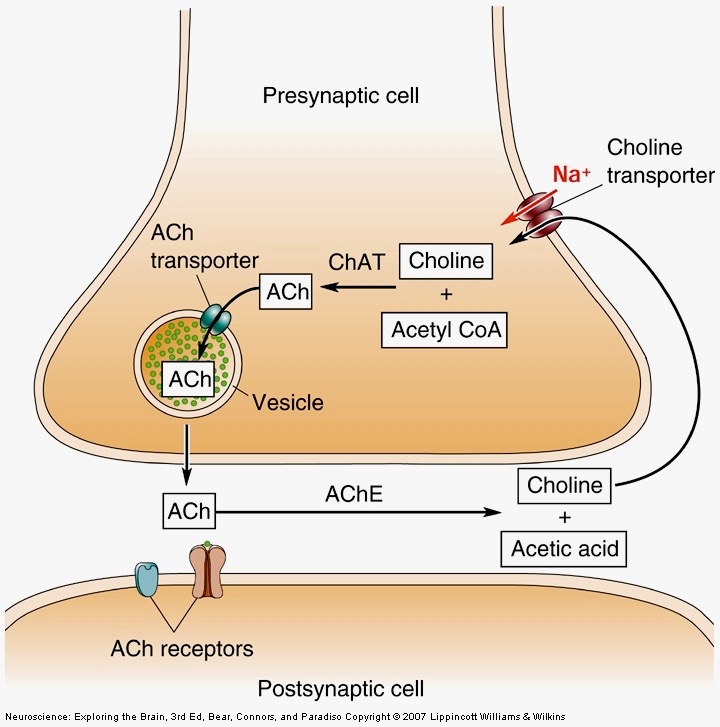 Terminology:
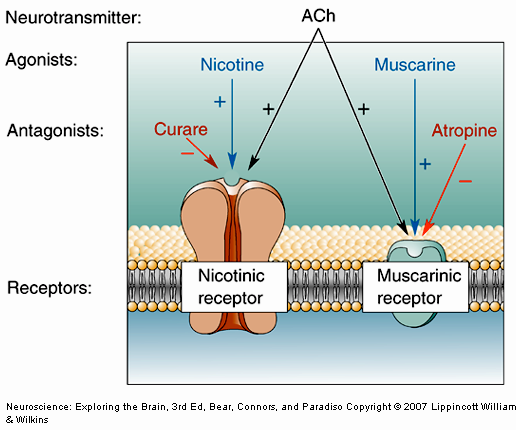 Neuromuscular Junction
Slows Heart
2 Types of neurotransmitters
Classical 
small molecules
Neuropeptides
small 
(like amino acid
or amine)
large
(4-100 a.a. polypeptide)
Size
Synthesis
uptake or enzymes
protein synthesis
Vesicles
small, 
filled by transporters
large
secreted proteins from RER
Duration of action
fast but short
slow & long
COOH

CH2       NH2
Classical small-molecule NTs
Amino Acids
Glycine
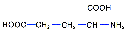 Glutamate
GAD
GABA 
γ-amino-butyric acid
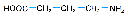 common chemicals synthesized by many cells during general metabolism...
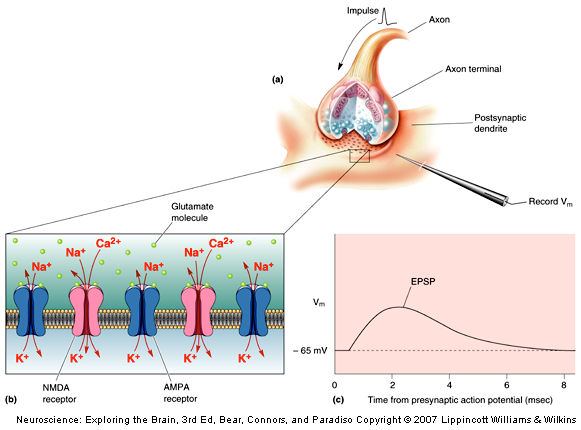 Glutamate
the primary excitatory
neurotransmitter
Glutamate
the primary excitatory
neurotransmitter
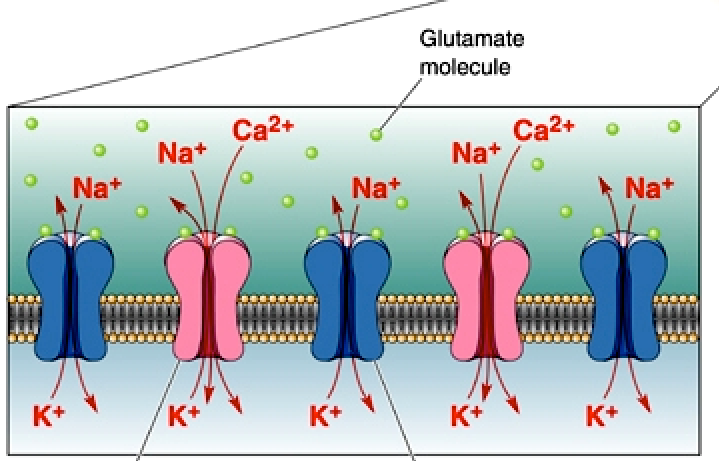 Glutamate
the primary excitatory
neurotransmitter
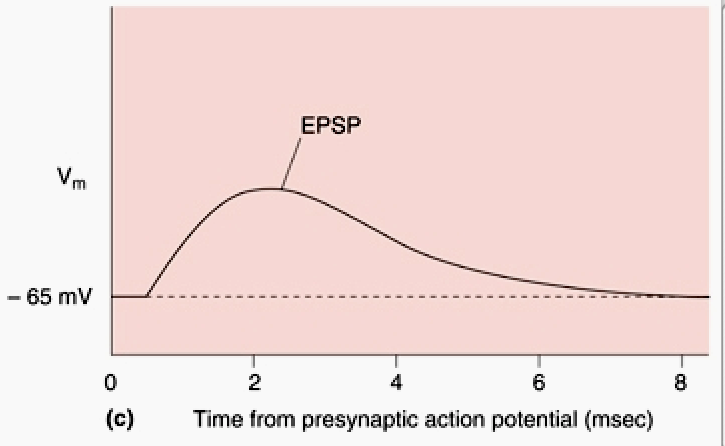 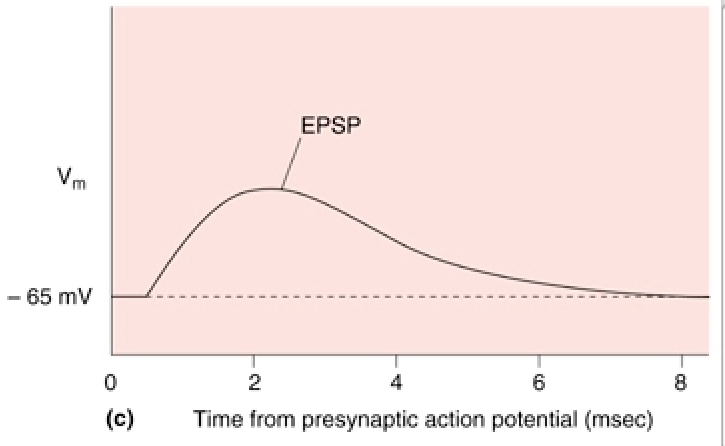 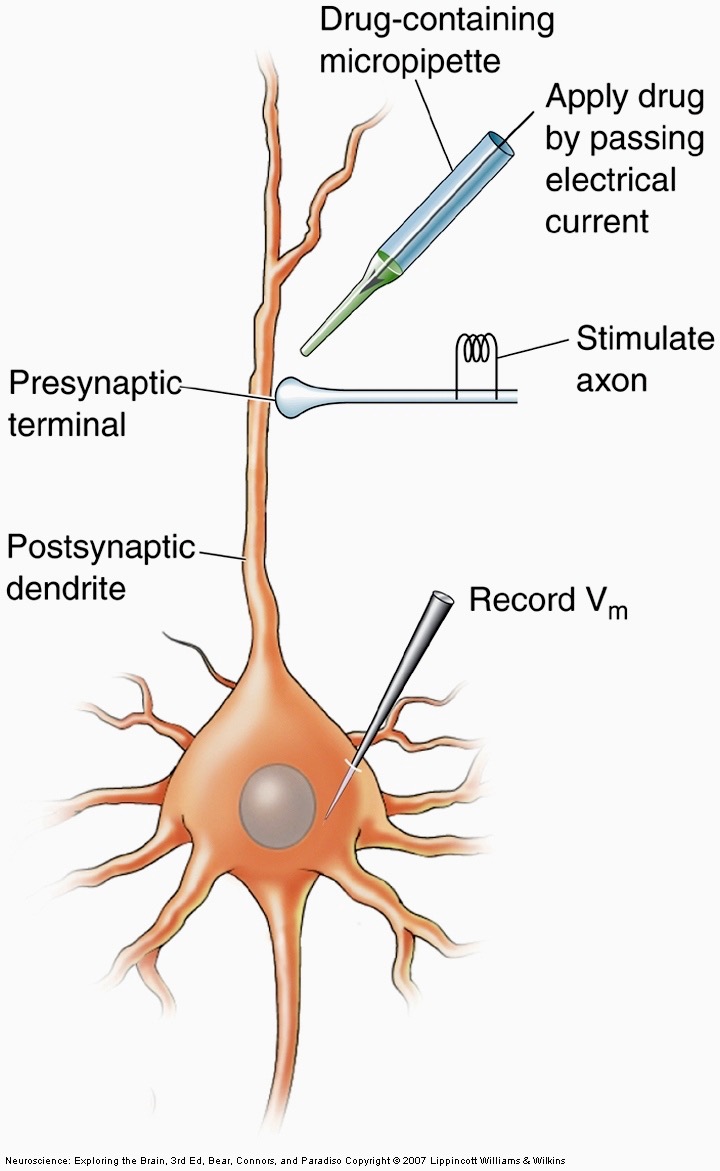 apply drug (e.g. Glu or agonist)
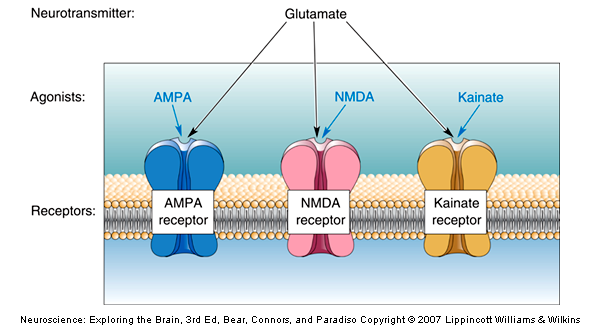 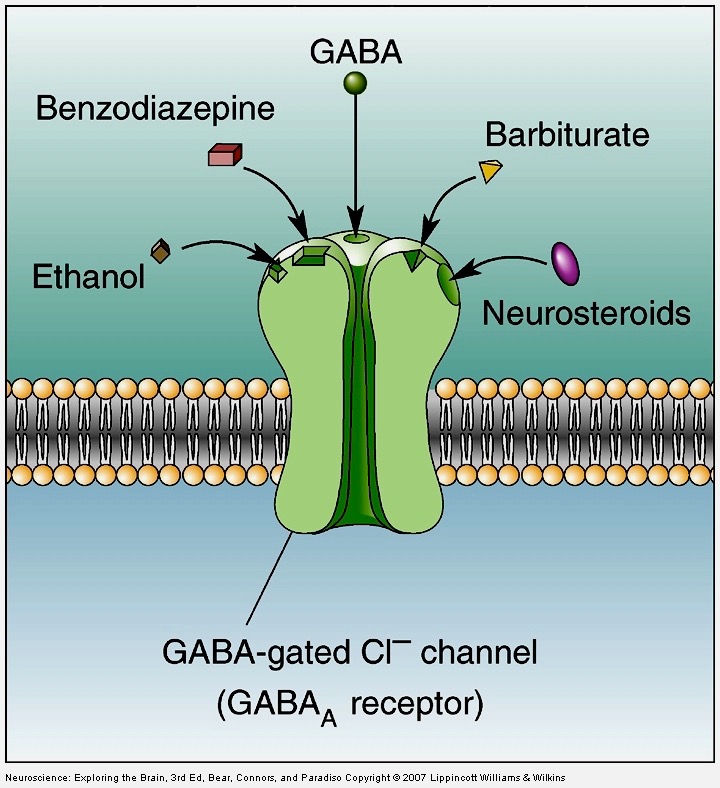 GABA:
the primary 
inhibitory
neurotransmitter
open Cl- channels
which lowers Vm
Classical NTs & Synthetic pathways
enzyme 2
enzyme 1
cytoplasmic
precursor
intermediate
neurotransmitter
transporter
vesicles
Classical NTs & Synthetic pathways
Amines: Catecholamines (DA, NE, Epi)
tyrosine hydroxylase
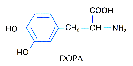 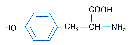 tyrosine
decarboxylase
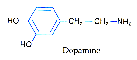 Classical NTs & Synthetic pathways
presence of TH makes neuron DAergic
Amines: Catecholamines (DA, NE, Epi)
tyrosine hydroxylase
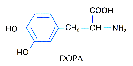 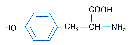 tyrosine
decarboxylase
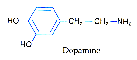 Parkinson’s Disease
Dopamine cells die -> paralysis
Give patients DOPA to boost DA synthesis
enzyme 2
enzyme 1
dopamine
cytoplasmic
precursor
intermediate
neurotransmitter
transporter
DOPA
vesicles
Classical NTs & Synthetic pathways
Amines: Catecholamines (DA, NE, Epi)
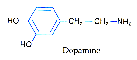 Classical NTs & Synthetic pathways
presence of DBH makes neuron Noradrenergic
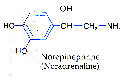 dopamine B-hydroxylase
PNMT
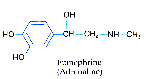 Amines: Catecholamines (DA, NE, Epi)
presence of PNMT makes neuron Adrenergic
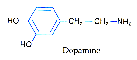 Classical NTs & Synthetic pathways
presence of TPH makes neuron Serotonergic
Amines: Serotonin (5HT)
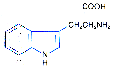 tryptophan hydroxylase
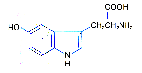 decarboxylase
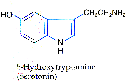 Getting Glutamate into Neuron: 
Glucose Transporter
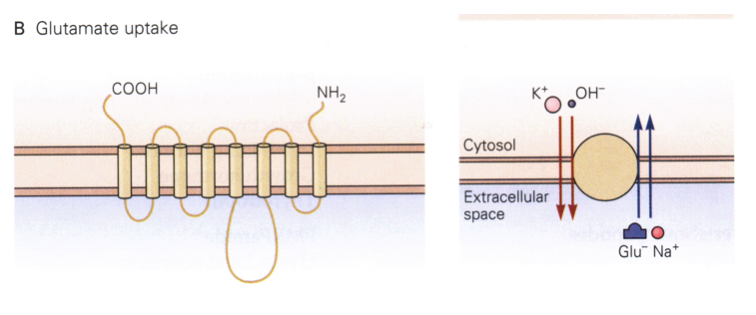 Packaging classical NTs into vesicles
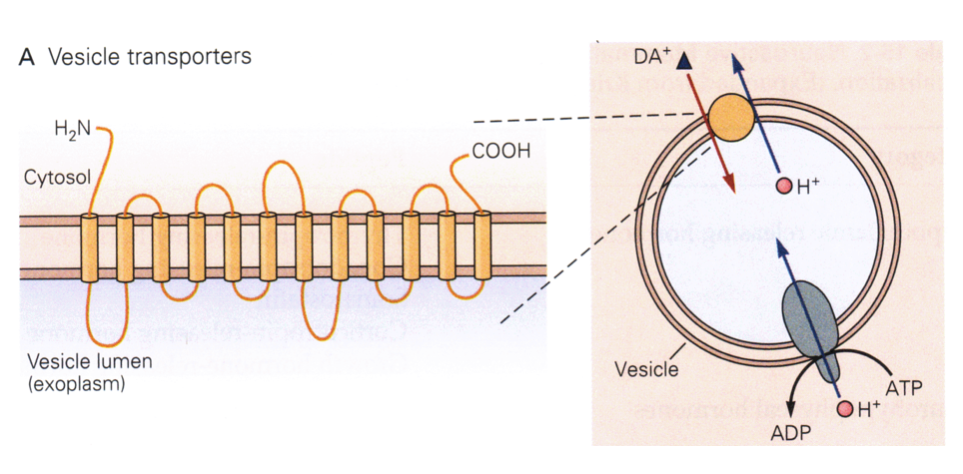 Clearing classical NT from the synapse
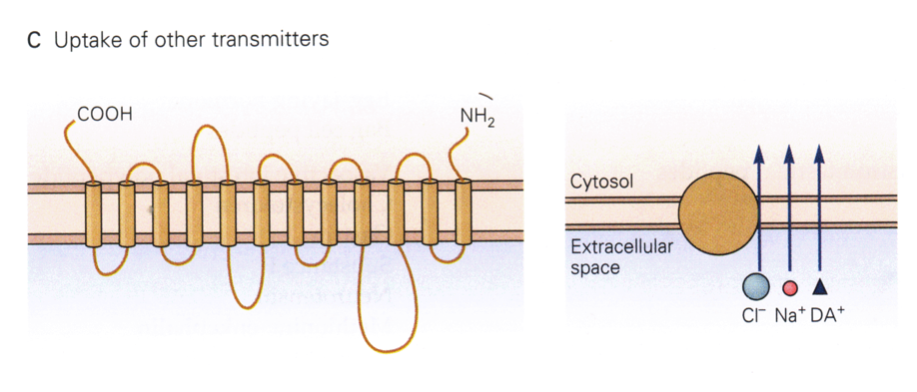 Dopamine, serotonin and other neurotransmitters are removed from synapse by specific transporter molecules
Transporters clear synapse and recycle NT; 
re-uptake inhibitors prolong synaptic action
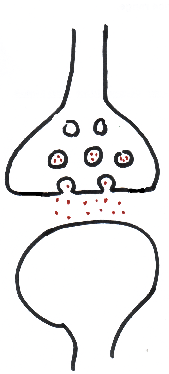 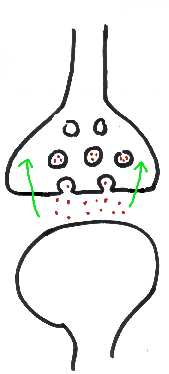 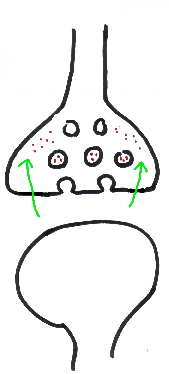 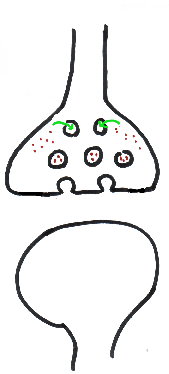 Repackaging by
vesicular transporters
Release 
from vesicles
Reuptake by transporters
Transporters clear synapse and recycle NT; 
re-uptake inhibitors prolong synaptic action
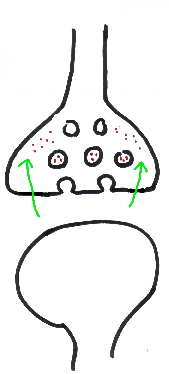 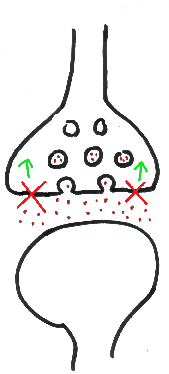 cocaine blocks
DA transporter
ecstasy, prozac blocks
5HT transporter
Block by Reuptake Inhibitor
Normal Reuptake
Neuropeptides
Small peptides, from 4 amino acids to ~100 amino acids.

Coded for by genes, synthesized by ribosomes (like other proteins).

Signal peptide sequence directs neuropeptide into endoplasmic reticulum, Golgi apparatus, and into secretory vesicles.

In neurons, neuropeptides are co-localized and released with classical neurotransmitters. 

Many neuropeptides also serve as hormones secreted by glands into the blood.

Act on G-protein coupled receptors; slow, long-lasting effect on target cells
Neuropeptides -- small chains of amino acids synthesized and released by neurons
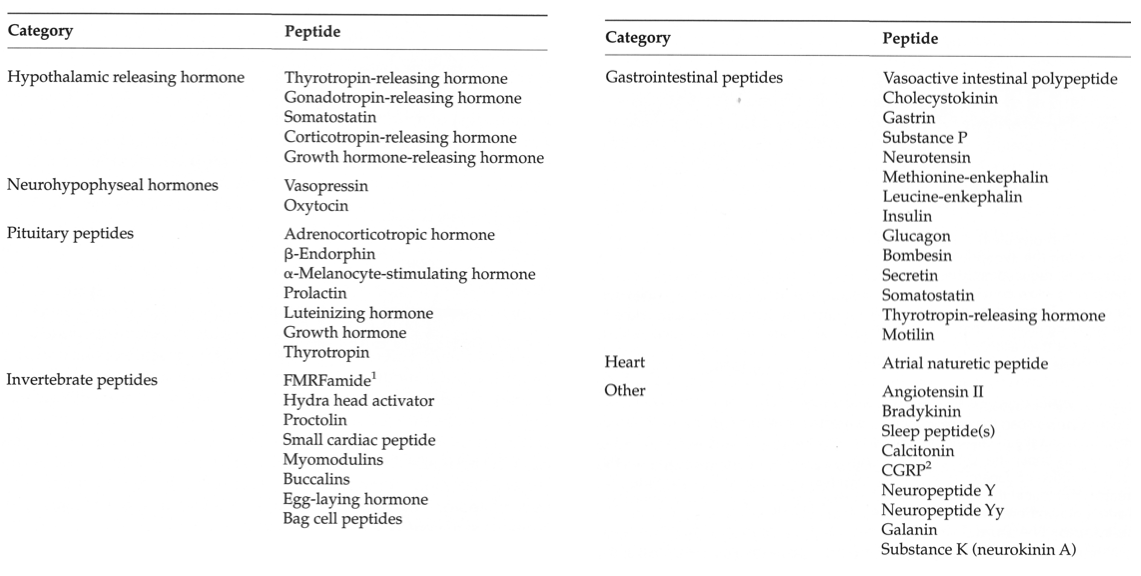 more variety, because combination of 4 to 100 a.a.
(similar variety of receptors!)
Neuropeptides are cleavage products of prepropeptides
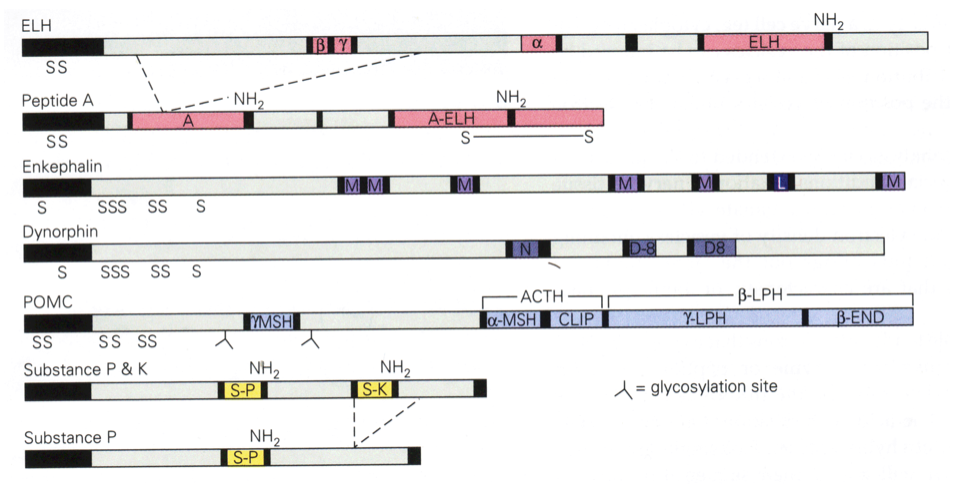 Neuropeptides & classical NTs in same synapse, but different effects via different receptors
ACh
LHRH
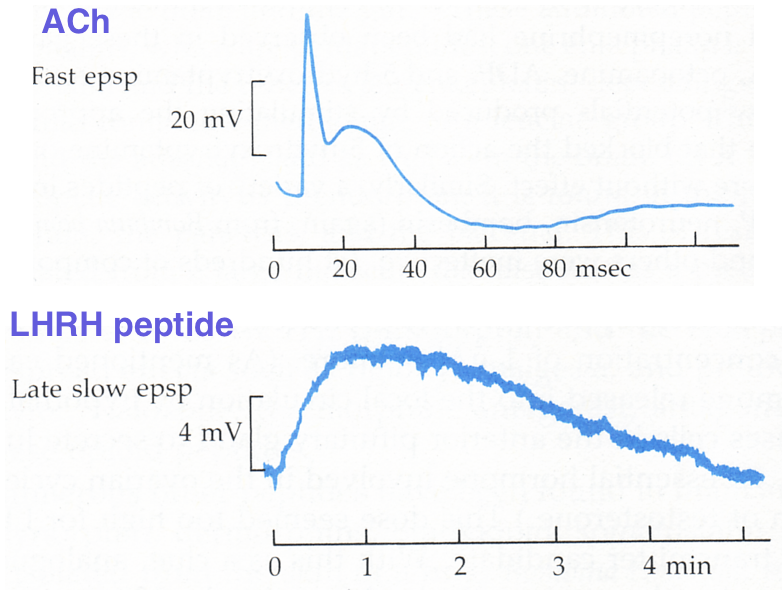 ACh
receptor
LHRH
receptor
Retrograde Neurotransmitters
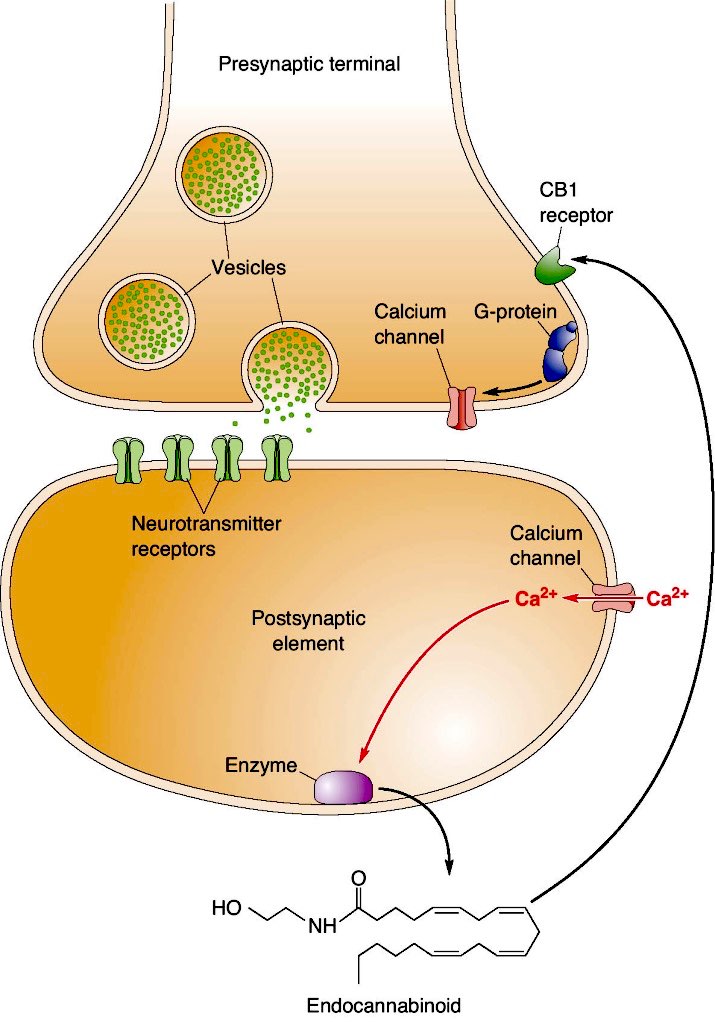 transmitters synthesized in postsynaptic neuron,
then float back across synapse to presynaptic neuron

small gas molecules
lipid-derived molecules

endocannibinoids & cannibinoid receptors:
most common receptors in brain
How to detect Neurotransmitters
Classical 
small molecules
Neuropeptides
histochemical
Neuropeptide itself
Neurotransmitter itself
proteins
uptake or enzymes
Neuropeptide itself
mRNA
enzyme, uptake gene expression
Neuropeptide gene expression
use immunohistochemistry to detect chemicals, proteins
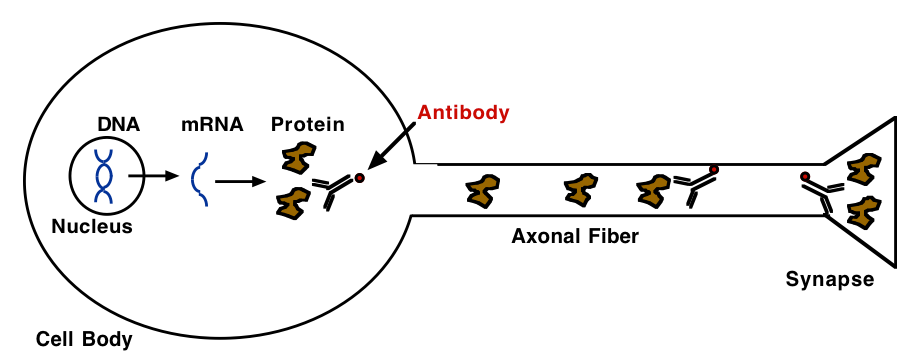 use in situ hybridization to detect mRNA for enzymes, transporters, or neuropeptides
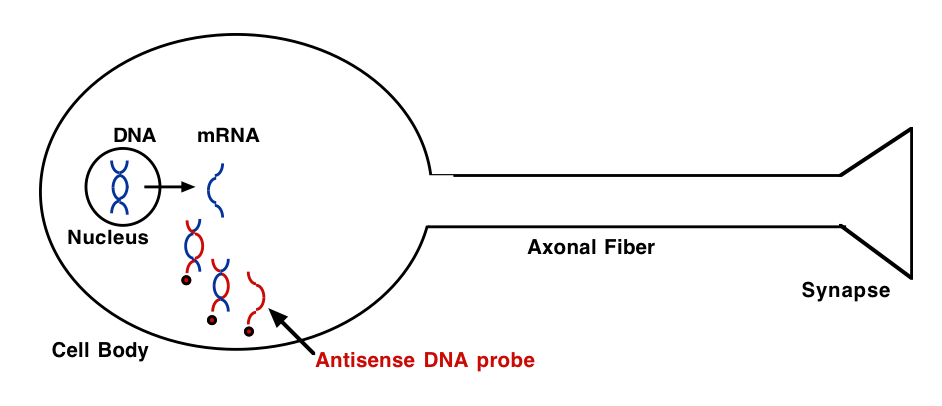 Example: Visualizing Serotonin
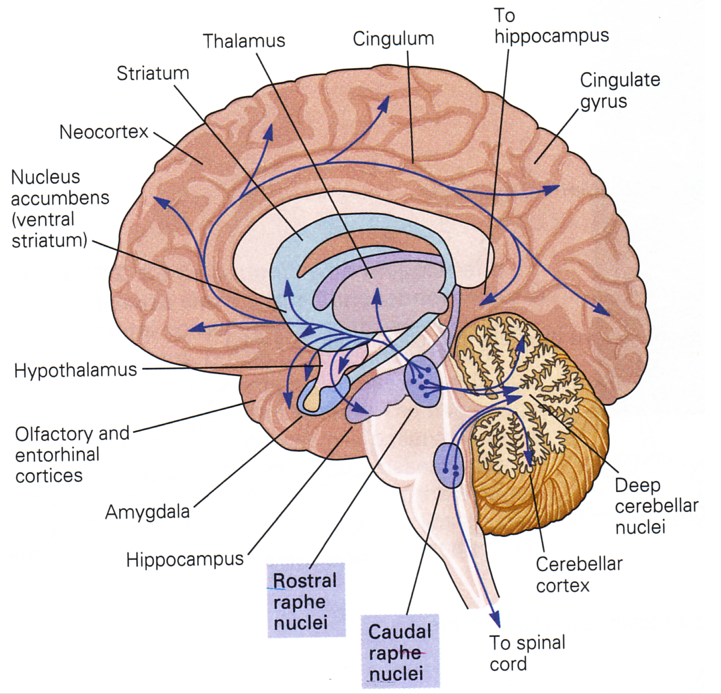 Cell bodies that synthesize serotonin
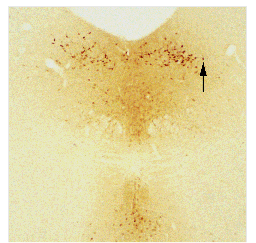 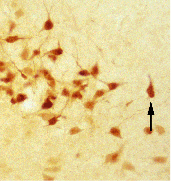 antibodies that bind serotonin
Cell bodies that express mRNA for serotonin transporter
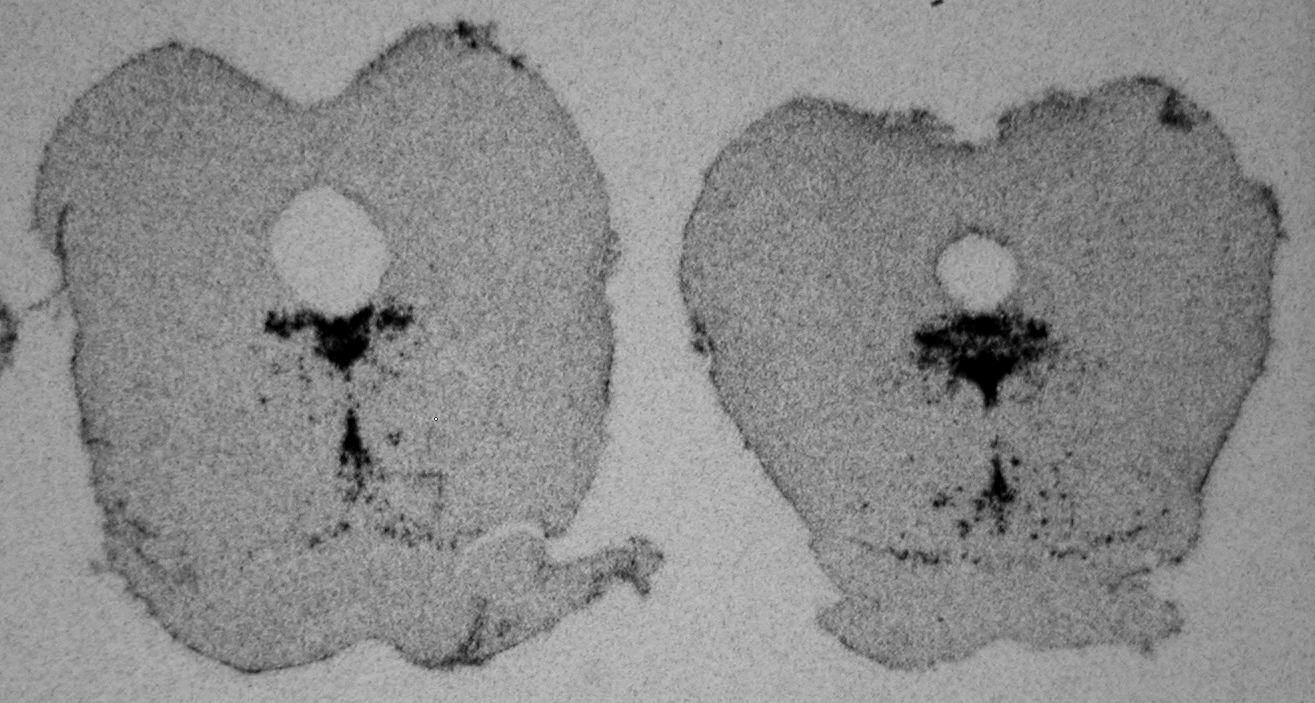 radioactive DNA probe that sticks to 5HT-T RNA
Neurotransmitters and Receptors

1. Ligand-Gated Ion Channels
Neurotransmitter binds to channel protein, causing it to open and allow ions to move into the cell.

2. G-Protein Coupled Receptors
Neurotransmitter binds to receptor protein, which activates a complex of G-proteins (interact with GTP).

Activated G-proteins
i. can interact with ion channels in membrane to change Vm

ii. can activate second messenger systems like adenylate cyclase to raise cAMP levels in the cytoplasm for slower, intracellular signaling.

iii. G-proteins can be stimulatory (Gs -> more cAMP) or inhibitory (Gi -> less cAMP)
A single neurotransmitter can act on multiple types of receptors.
Type of receptor determines the response of the postsynaptic target cell.

So one neurotransmitter can have opposite effects on 2 different postsynaptic cells, if each postsynaptic cell has a different receptor type.
Terminology:
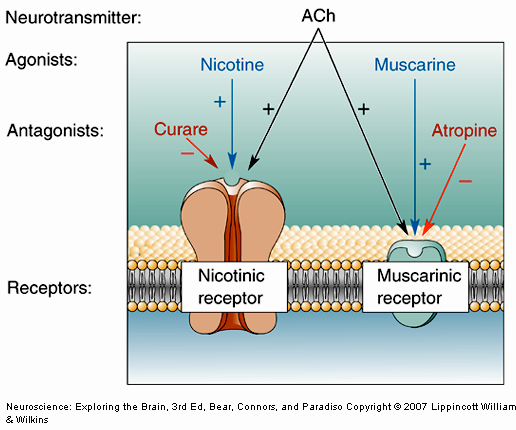 Ion Channel 
Receptor
G-Protein
Coupled Receptor
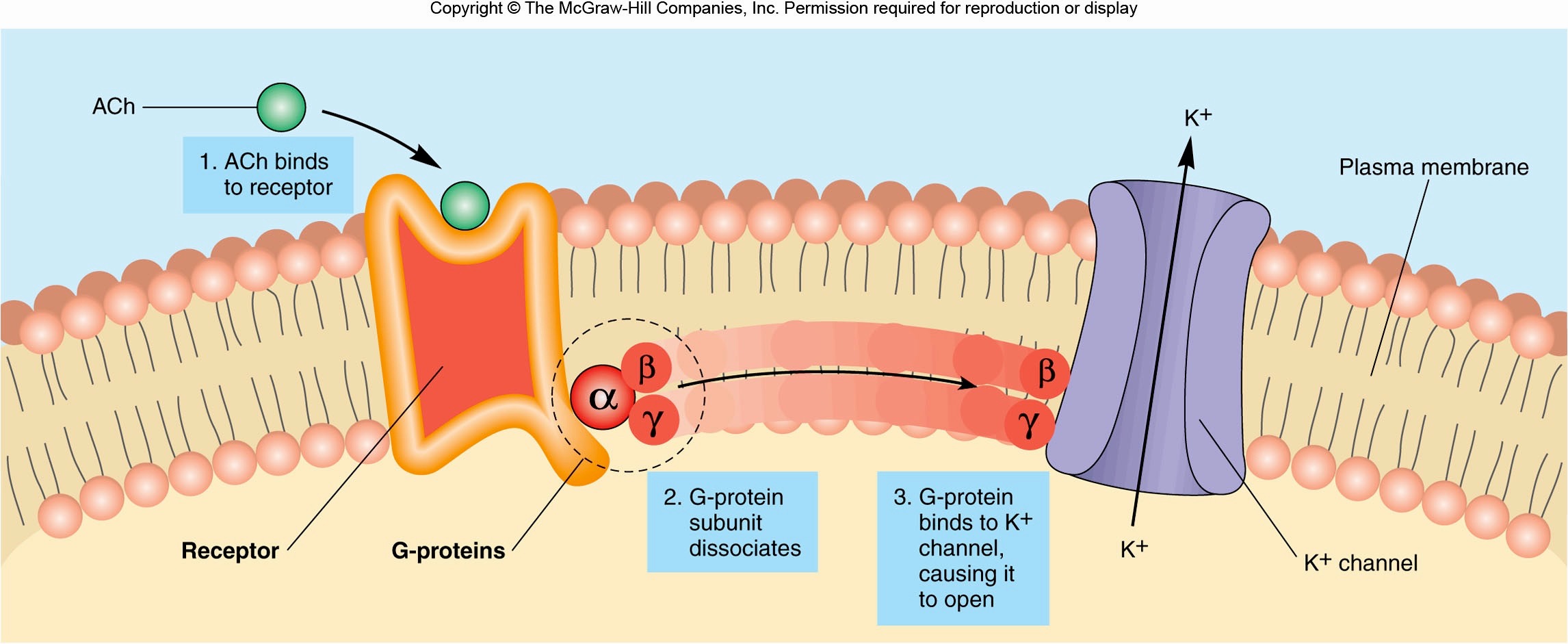 G-Proteins can directly affect ion channels
Fox Figure 7.27
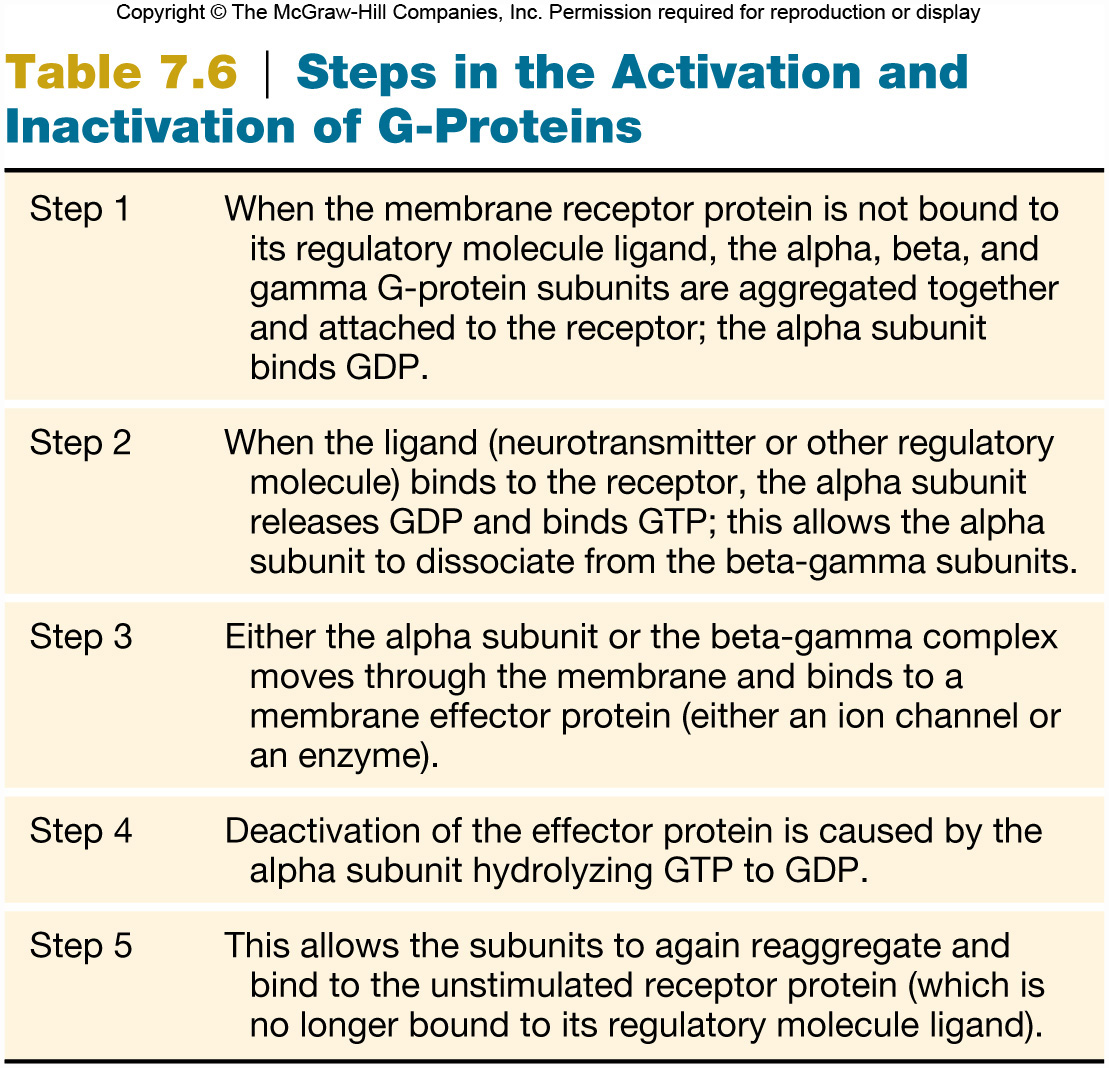 Fox Table 7.6
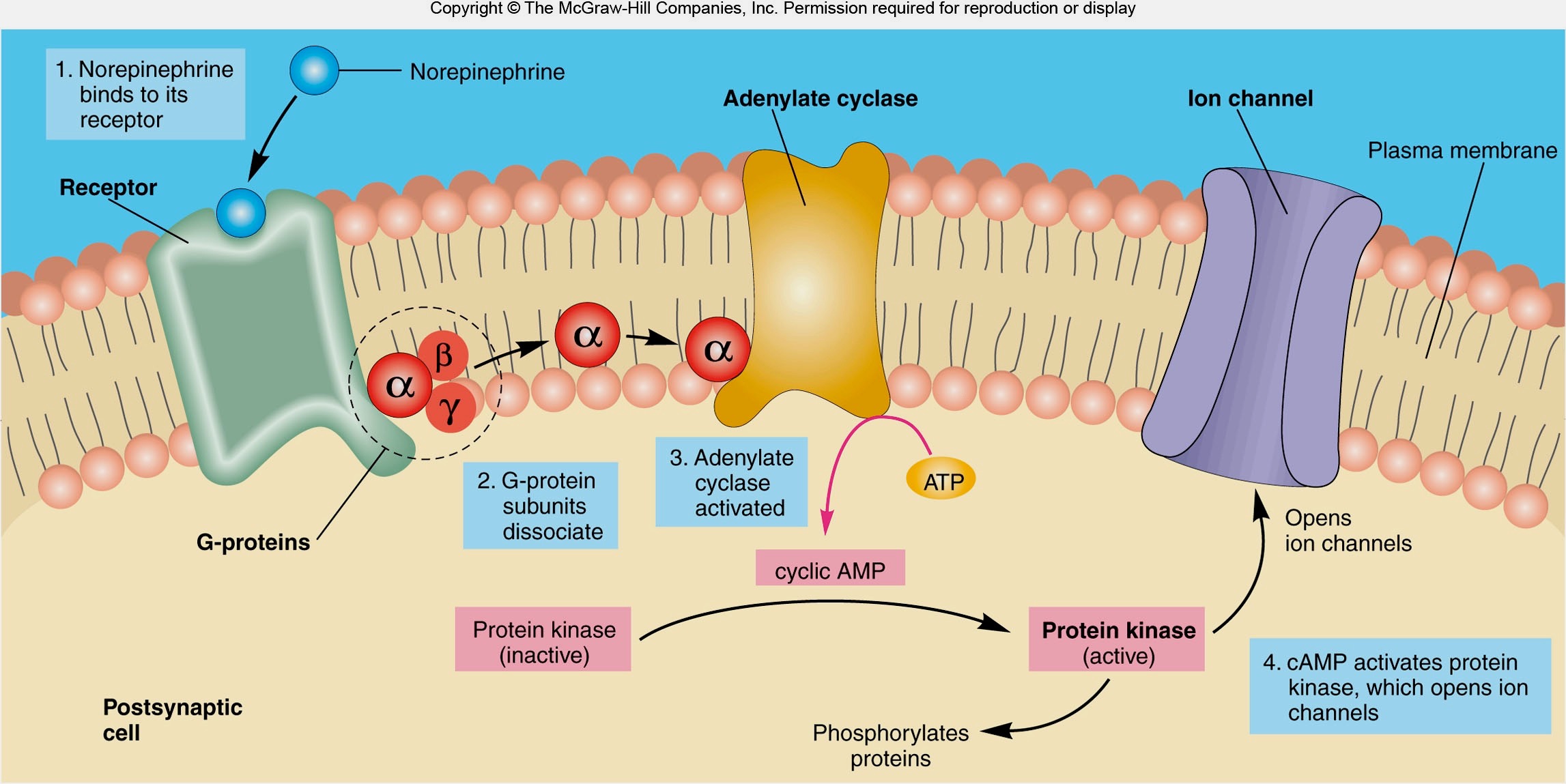 G-Proteins can affect second messenger signaling
(e.g. cAMP levels in the cytoplasm)
Text
Fox Figure 7.31
Figure 6.31
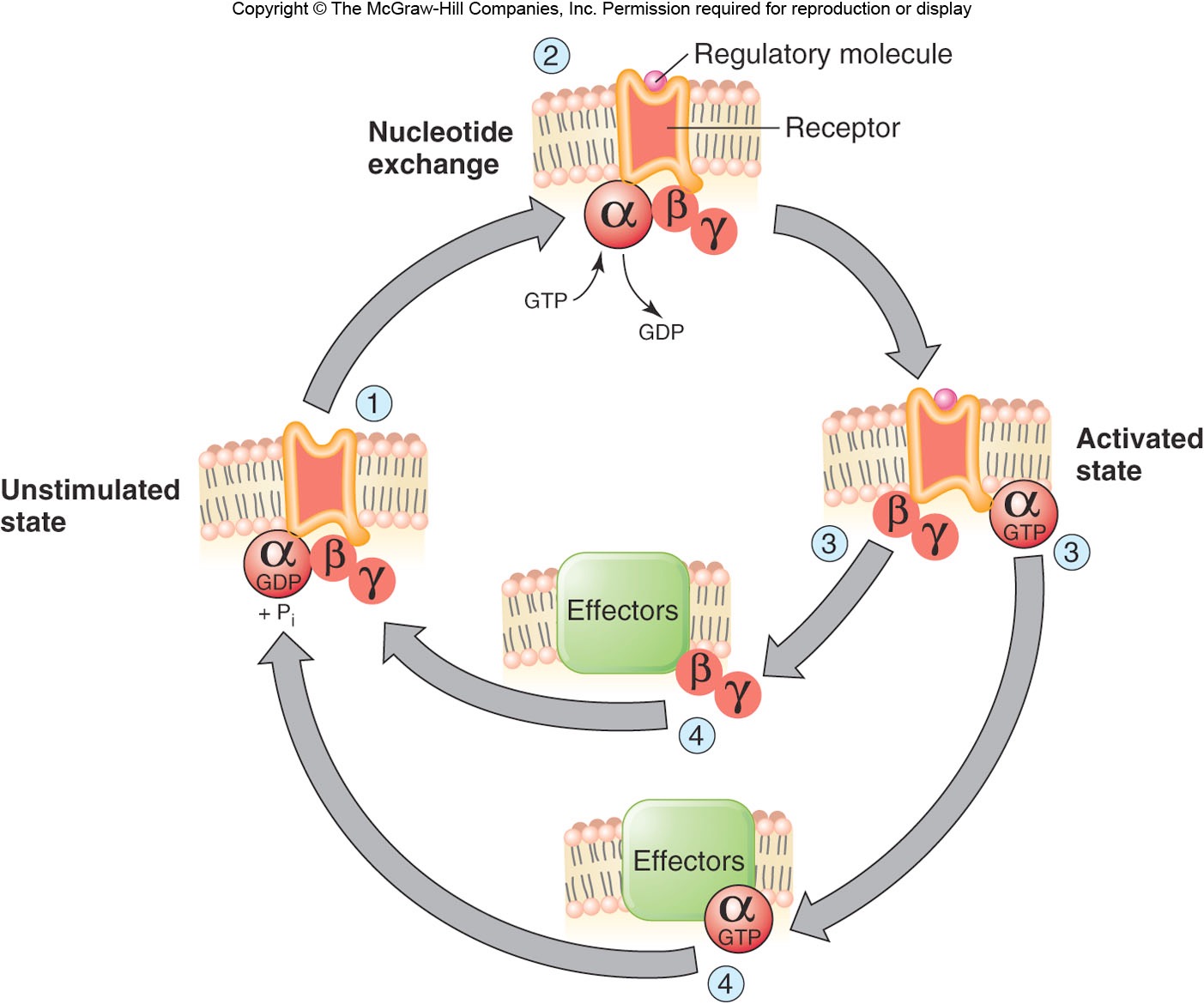